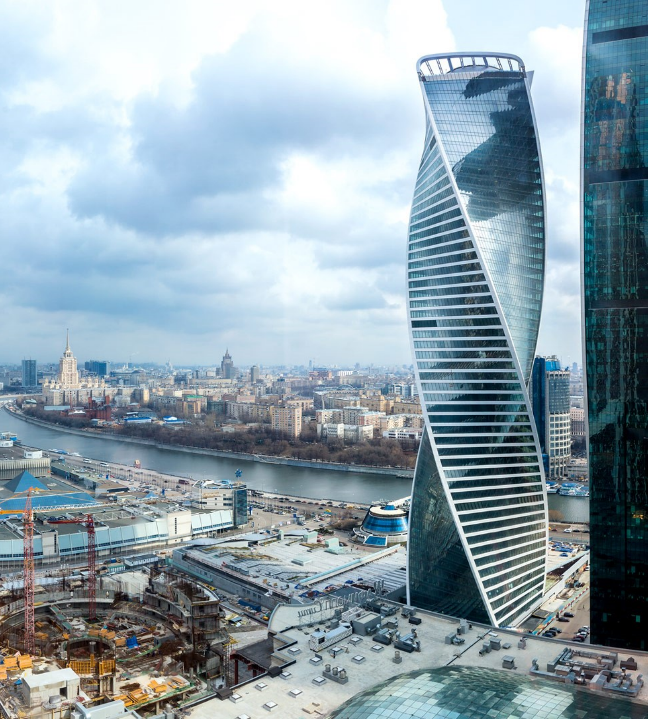 Статистика ЖАЛОБ в отношении мфо, поступивших в банк России в 2020 году: анализ основных тенденций


Екатерина Стрижкова,
Управление поведенческого надзора за деятельностьюпрофессиональных кредиторов Службы по защите прав потребителей и обеспечению доступности финансовых услуг

Март 2021
Структура и динамика жалоб в отношении МФО
2
Основные изменения в динамике жалобна МФО в 2020 году по сравнению с 2019 годом:
Наибольшее снижение отмечено по тематике «Вопросы по совершению действий, направленных на возврат задолженностипо договору микрозайма» – почти в 2 раза,до 7,4 тыс.
Количество жалоб на завышение начисленной задолженности снизилось на 14,7%, до 4,2 тыс. (из них примерно 55% касалось взимания комиссий, в том числе, связанныхс продлением срока возврата займа)
По вопросам реструктуризации и рефинанси-рования договора займа число жалоб сократилось на 29,3%
Существенно увеличилось количество жалобна навязывание дополнительных платных услуг (в 3,7 раза, до 2,1 тыс.). На фоне ограничения предельного размера ПСК и снижения рентабельности МФО стали более активно использовать дополнительные продуктыи услуги
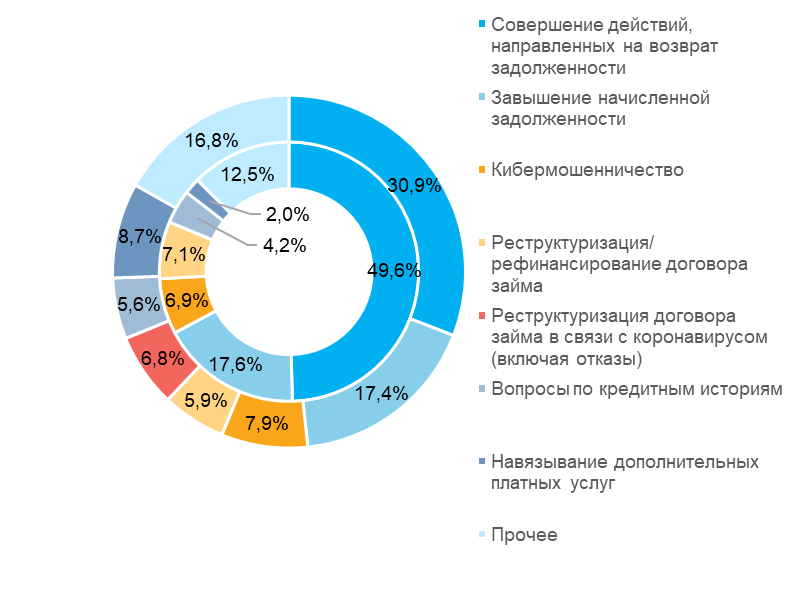 2019 г.
2020 г.
Статистика жалоб, поступивших в Банк России, в том числе на МФО, в 2019–2020 гг.
3
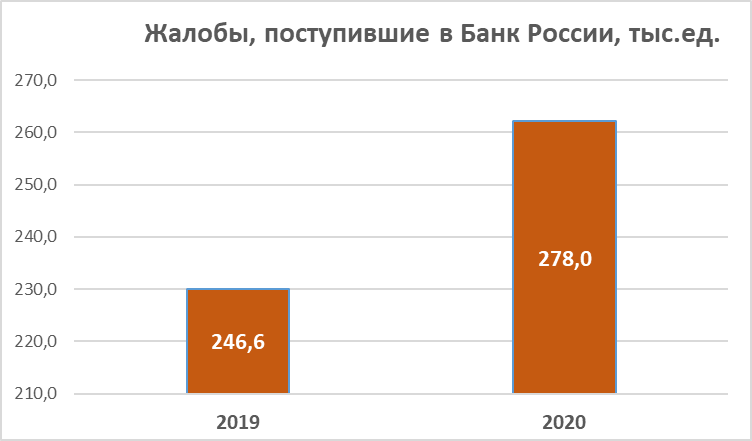 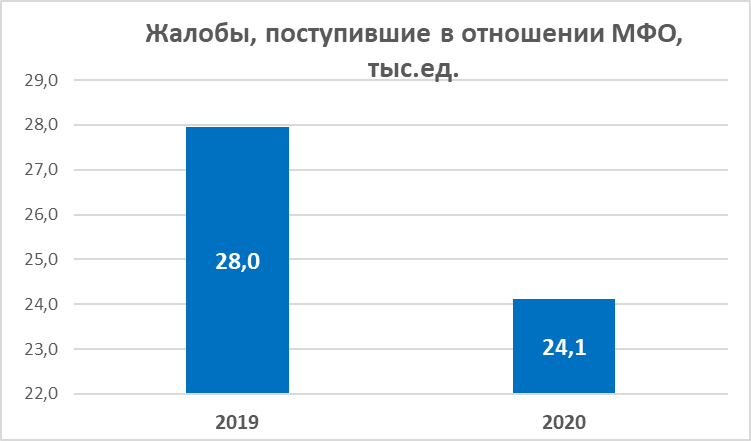 + 12,7%
- 13,8%
В 2020 году количество жалоб, поступивших в Банк России, выросло на 12,7% по сравнению с 2019 годоми составило 278,0 тыс. Без учета жалоб, связанных с пандемией, было бы зафиксировано снижение количества жалоб на 0,8%
В отношении деятельности МФО получено 24,1 тыс. жалоб, что на 13,8% меньше, чем в 2019 году. Сокращение поступления жалоб стало результатом адресной работы с ТОП-26 МФО, на которые приходится основная часть жалоб
Статистика жалоб, поступивших в Банк России, в том числе на МФО, в 2019–2020 гг.
4
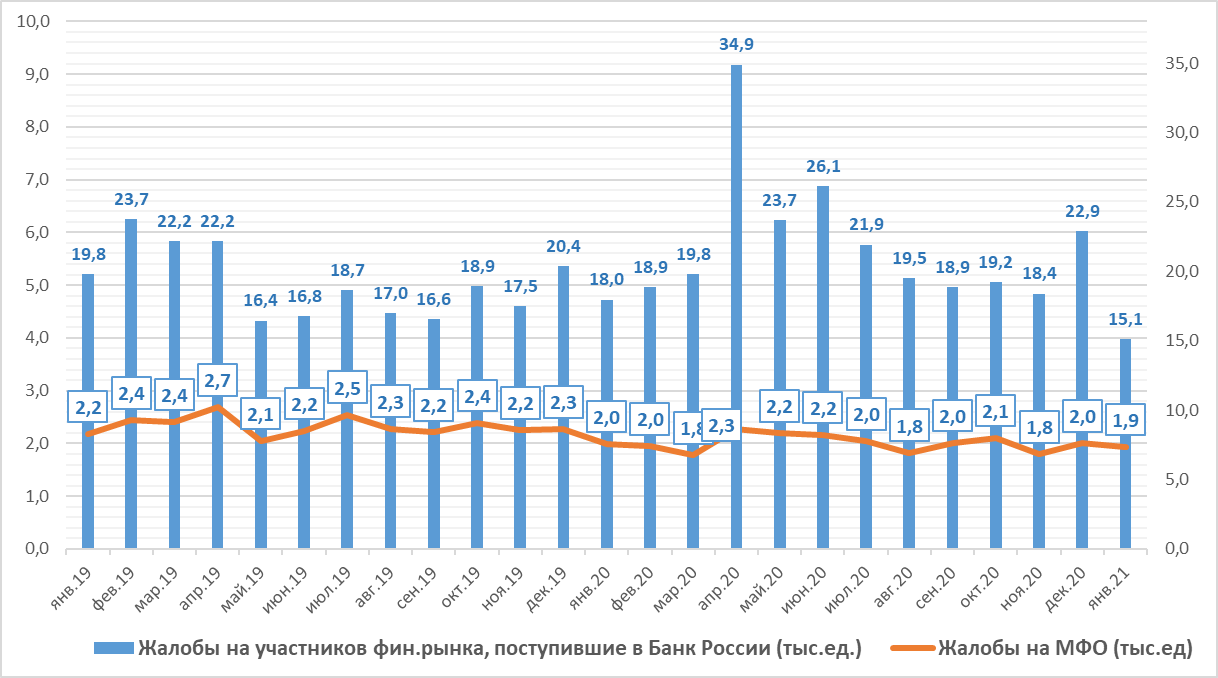 В 2020 году основное влияние на динамику поступающих жалоб оказала пандемии коронавирусной инфекции —как экономические последствия карантина, так и ряд социально направленных законодательных инициативпо поддержке населения. Наиболее явно эти факторы проявились во 2 и 3 кварталах 2020 года
Статистика жалоб в отношении МФО
5
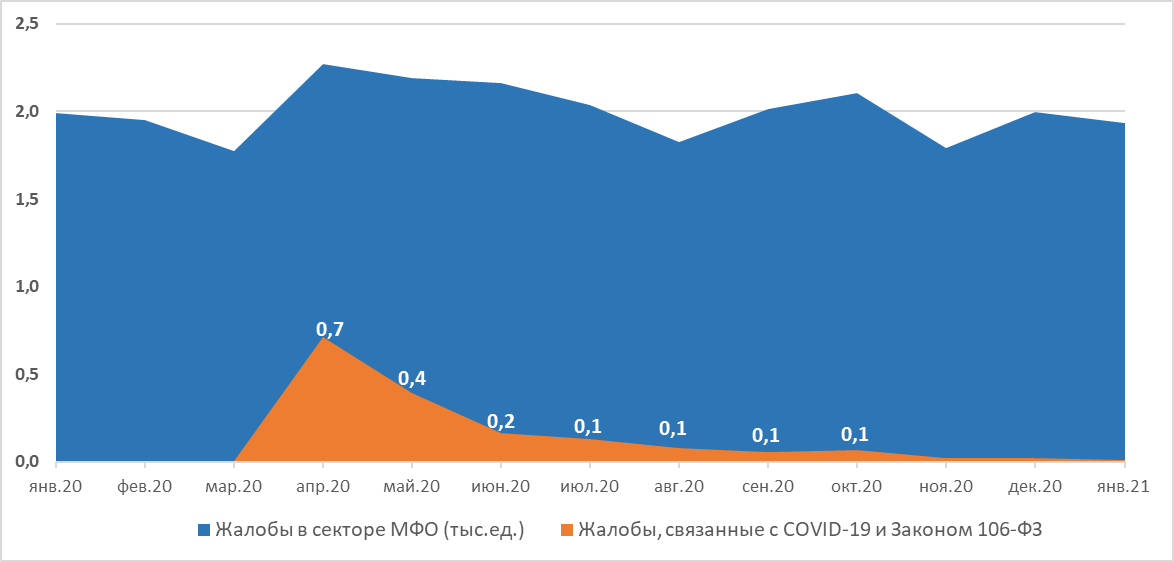 Закон о кредитных каникулах
По вопросам, связанным с пандемией коронавирусной инфекции, в отношении МФО за март–декабрь 2020 года получено 1,7 тыс. жалоб
* Федеральный закон от 03.04.2020 № 106 «О внесении изменений в Федеральный закон  «О Центральном банке Российской Федерации (Банке России)» и отдельные законодательные акты Российской Федерации в части особенностей изменения условий кредитного договора, договора займа»
Тематики жалоб в отношении МФО, показавшие наибольшее снижение и рост
6
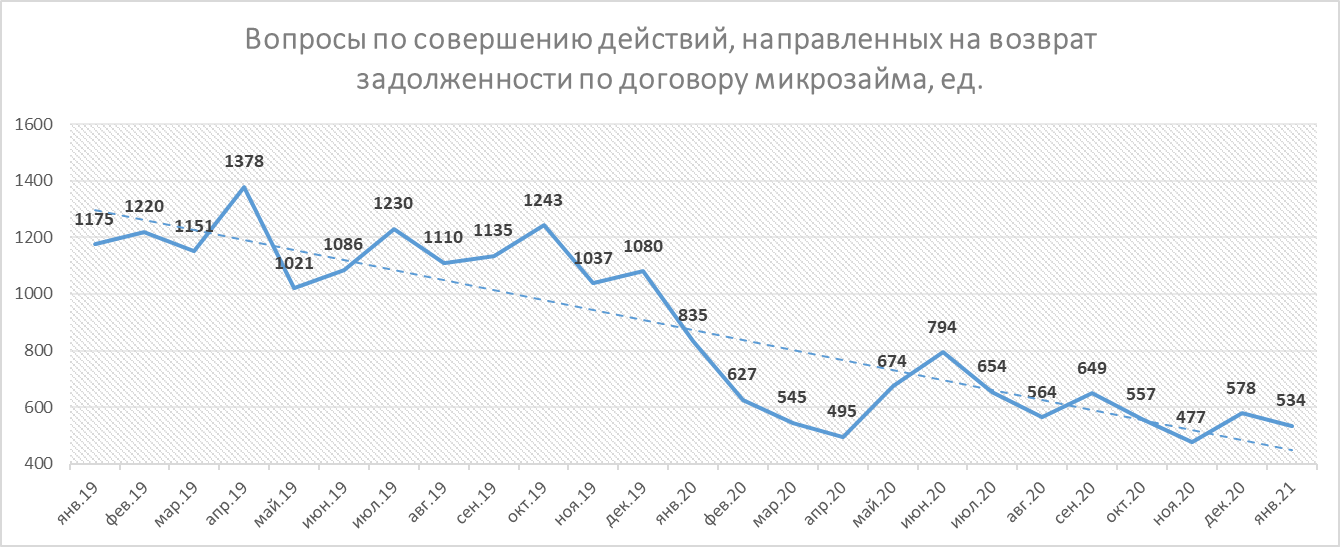 Общее число жалоб на взысканиесократилось почти в 2 раза по сравнениюс 2019 годом (рост количества жалобво II квартале спровоцирован ростом просроченной задолженности в период пандемии) 
Около 40% жалоб на действия по взысканию просроченной задолженности связанос действиями профвзыскателейи иных лиц
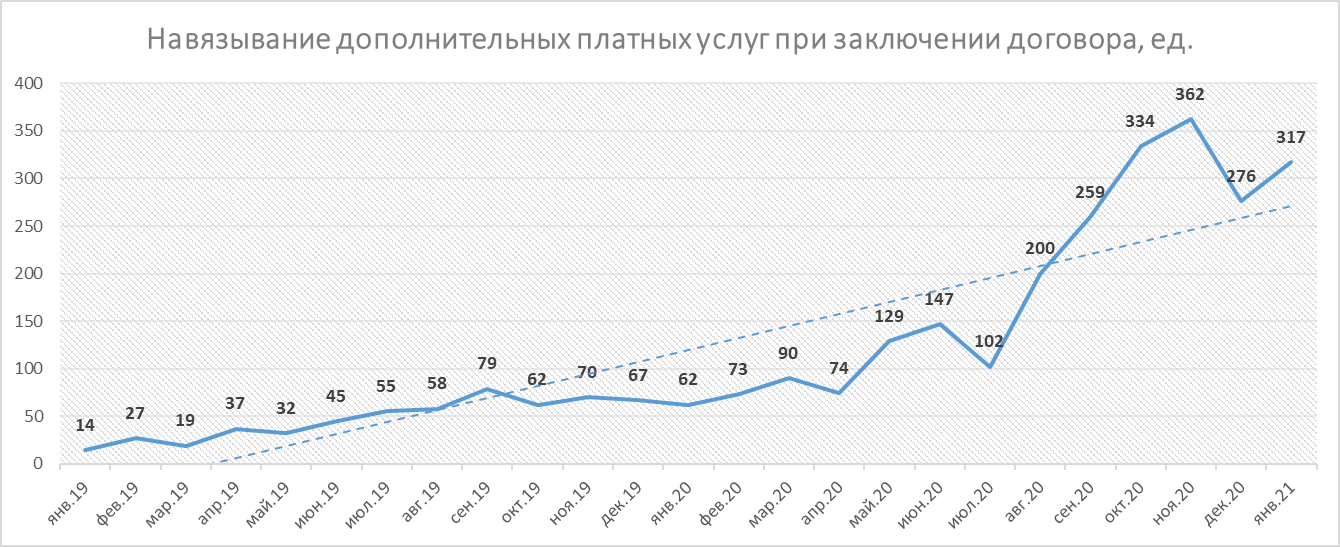 Общее число жалоб на навязывание дополнительных услуг выросло в 3,7 разапо сравнению с 2019 годом на фоне ограничения предельного размера ПСКи снижения рентабельности МФО 
Банк России и Роспотребнадзор  выпустили информационное письмо, в котором указанона недопустимость навязывания заемщикампри предоставлении потребительского займа дополнительных платных услуг и на право заемщика отказаться от таких услуг
Информационный обмен с СРО МФО и ТОП МФО
7
Кроме общедоступных способов получения официальной статистической информации*Банк России* организовал информационный обмен статистической и аналитической информацией с рядом участников рынка
В частности, каждый квартал Банк России направляет сведения по МФО :
в СРО МФО — статистика жалоб и аналитические показатели (сигнальные индикаторы и бенчмарки) в целом по МФО, а также по отдельным МФО, являющимся членами СРО. Информация направляется в целях анализа и использования в контрольной деятельности СРО;
в МФО, включенные в ТОП в целях особого мониторинга в рамках поведенческого надзора, — статистика жалоб и аналитические показатели (сигнальные индикаторыи бенчмарки). Информация направляется для анализа, а также возможного принятия решения по корректировке бизнес-процессов и поведенческих моделей
* В том числе, на сайте Банка России cbr.ru/microfinance/statistics
Контактный центр: 8 800 300-30-00, +7 499 300-30-00
Пункт приёма корреспонденции: Москва, Сандуновский пер., д.3, стр.1
Факс: +7 495 621-64-65, +7 495 621-62-88 (проверка прохождения факса + 7 495 771-48-30)
Почтовый адрес: 107016, Москва, ул. Неглинная, д.12
Сайт: www.cbr.ru 
Электронная почта: fps@cbr.ru